МУНИЦИПАЛЬНОЕ БЮДЖЕТНОЕ ОБЩЕОБРАЗОВАТЕЛЬНОЕ УЧРЕЖДЕНИЕ КАДЕТСКАЯ ШКОЛА "УВАРОВСКИЙ КАДЕТСКИЙ КОРПУС ИМЕНИ СВЯТОГО ГЕОРГИЯ ПОБЕДОНОСЦА"Качественный анализ пшеничного хлеба
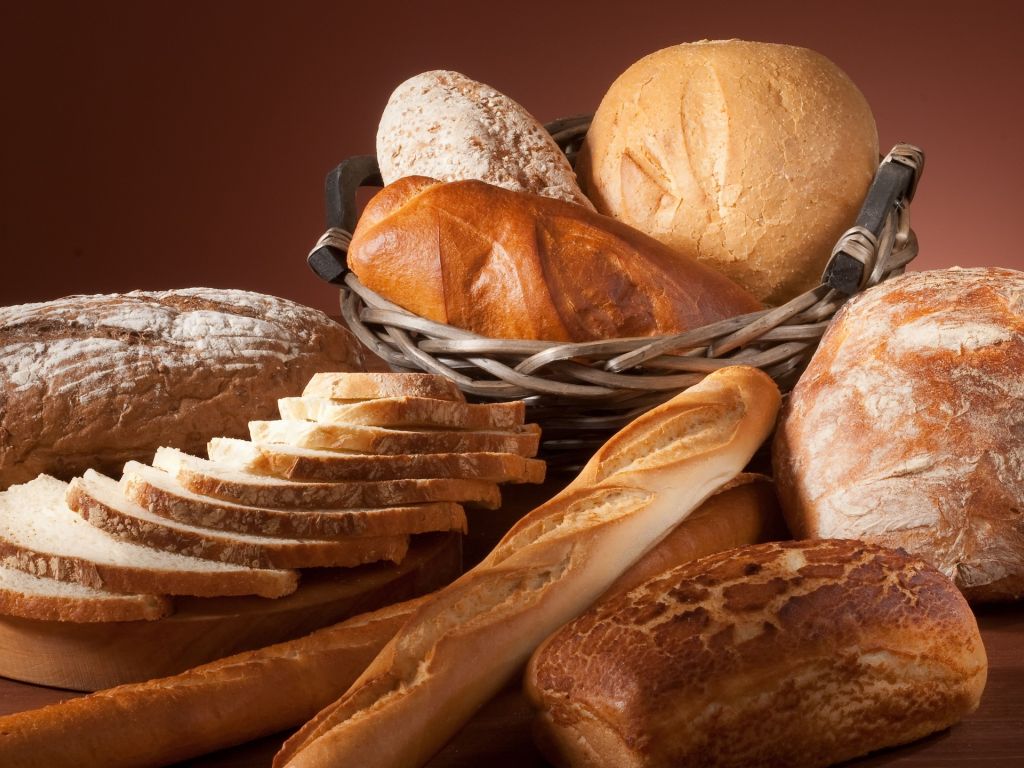 Уварово. 2023
Актуальность: Хлебу и хлебобулочным изделиям принадлежит важное место в питании человека. Хлеб содержит важные питательные компоненты: белки, углеводы, жиры, витамины и минеральные вещества. На данный момент на прилавках в магазинах мы можем увидеть огромное разнообразие хлебобулочных изделий. Важно знать, какой хлеб более пригоден в пищу. В моей работе я  постараюсь в этом разобраться.
Цель исследования: Исследование физико-химических и органолептических свойств хлеба.
Задачи: 
       Определить:
органолептические показатели хлебобулочных изделий;
физико-химические показатели качества хлеба: влажность, пористость, кислотность.
На основе полученных данных выявить, какой хлеб является более полезным для организма.
Гипотеза: Если органолептические свойства и физико-химические показатели качества хлеба соответствуют санитарно-гигиеническим нормам , то хлебобулочные изделия качественные и пригодные для употребления в пищу человеком.
Объект исследования: Пшеничный хлеб
Предмет исследования: Органолептические свойства и физико-химические показатели качества хлеба
Методы исследования: 
Теоретический: анализ информационных источников
Экспериментальный: постановка опыта. 
Аналитический: анализ полученных результатов
Результаты соц. опроса:
Содержание информации на маркировке хлеба
Определение органолептических качеств
Исследование1 «Определение влажности»
Пшеничный                                       Заварной





Подовый                                             С отрубями
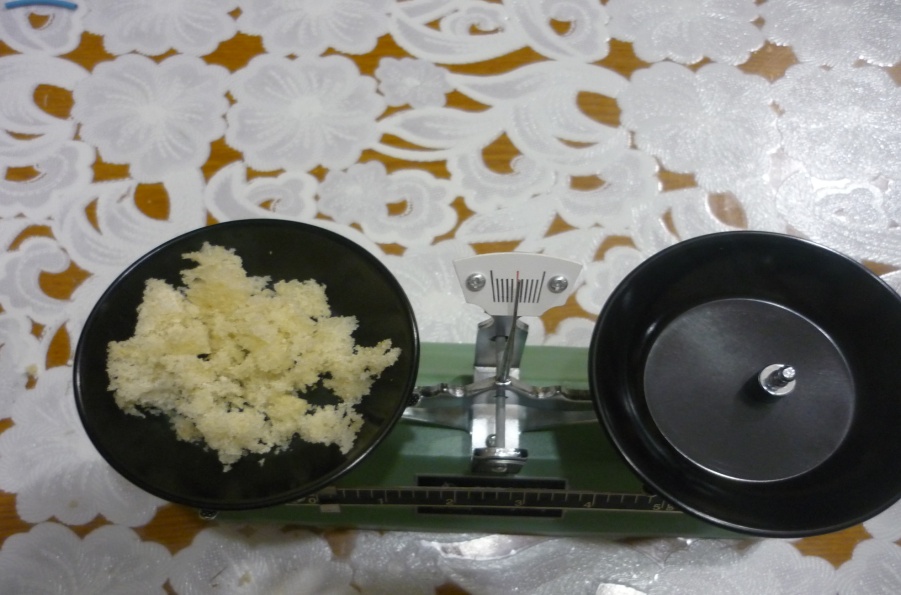 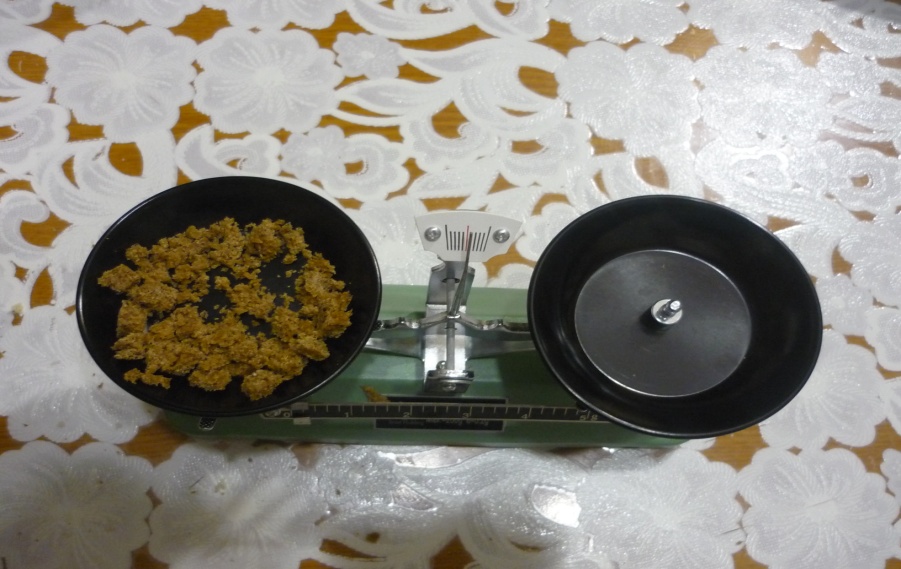 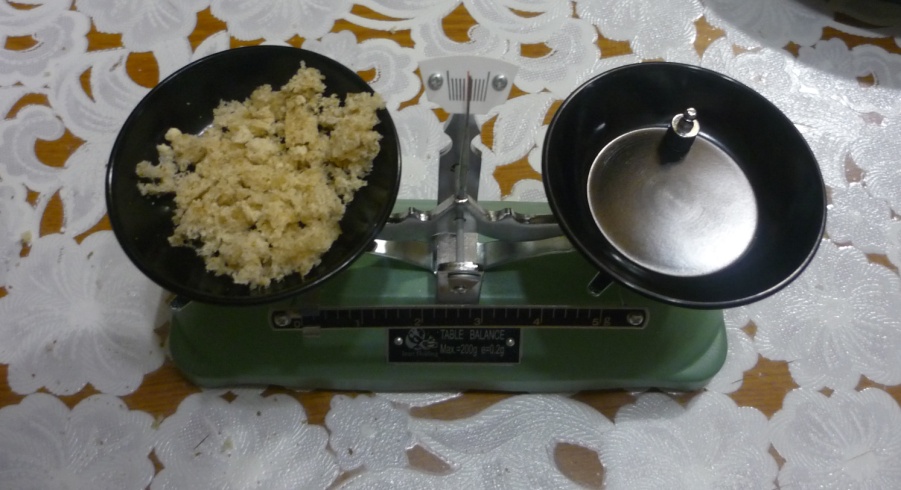 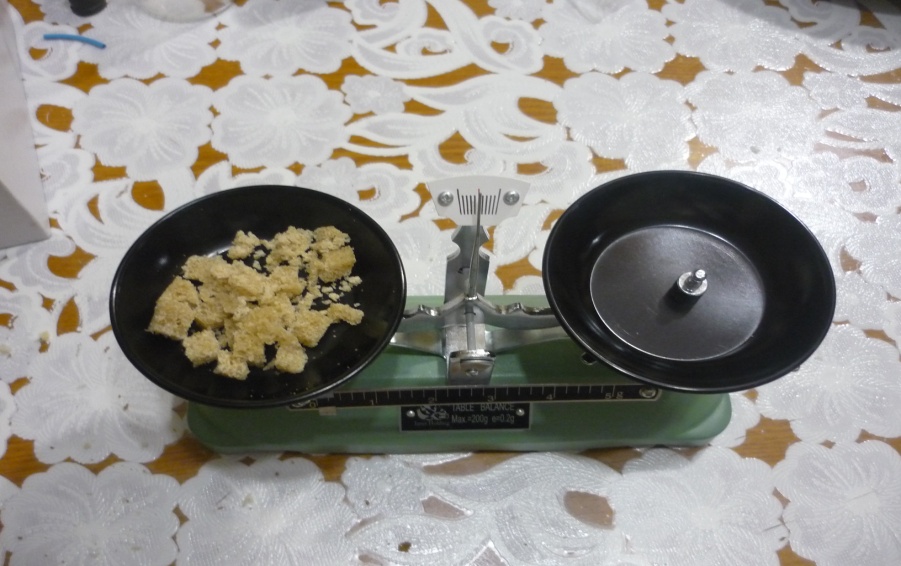 Результат:          W(H2O)=100*(m-m1)/m
Исследование2 «Определение пористости»
Пшеничный         Подовый             Заварной          С отрубями
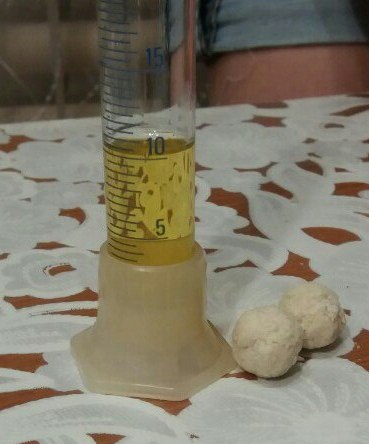 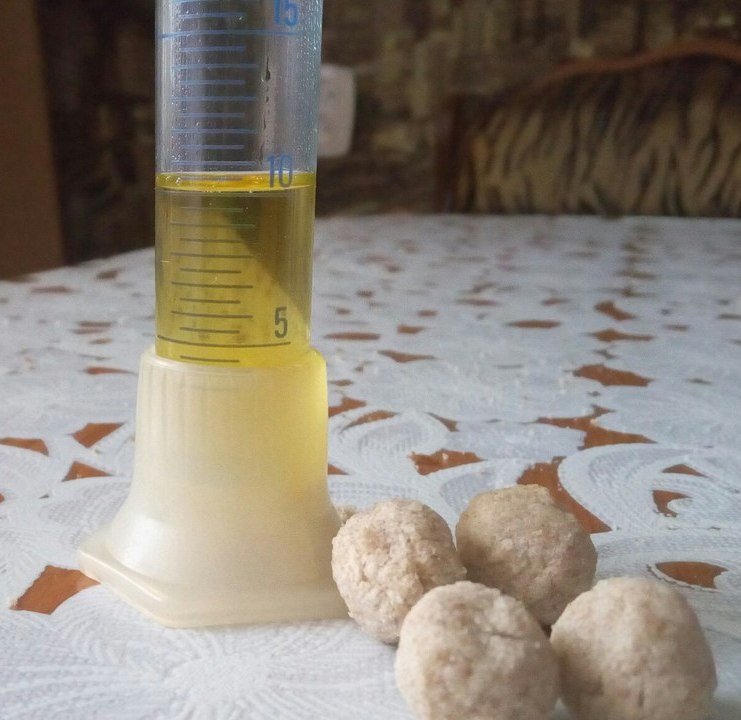 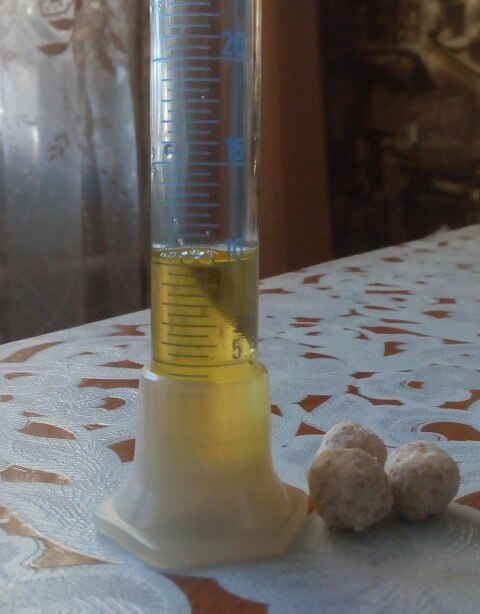 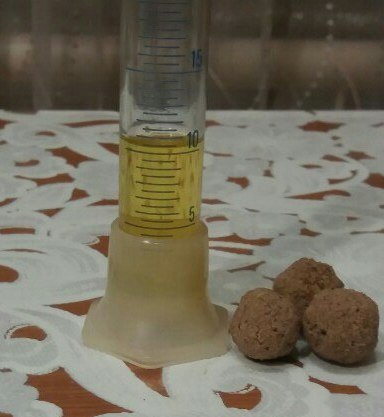 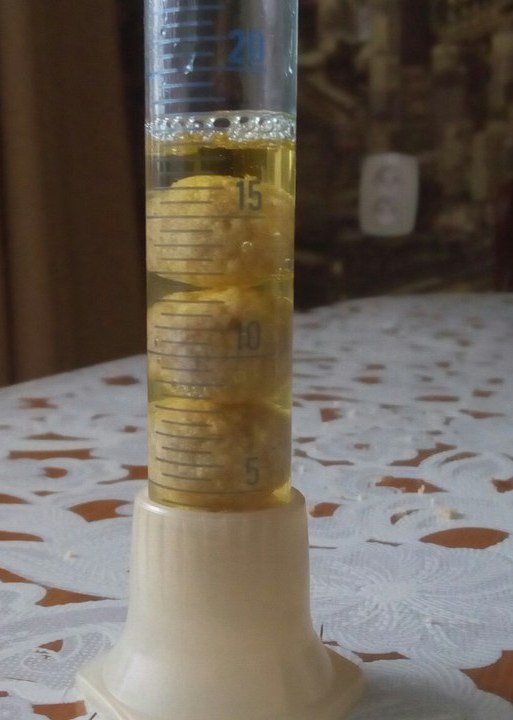 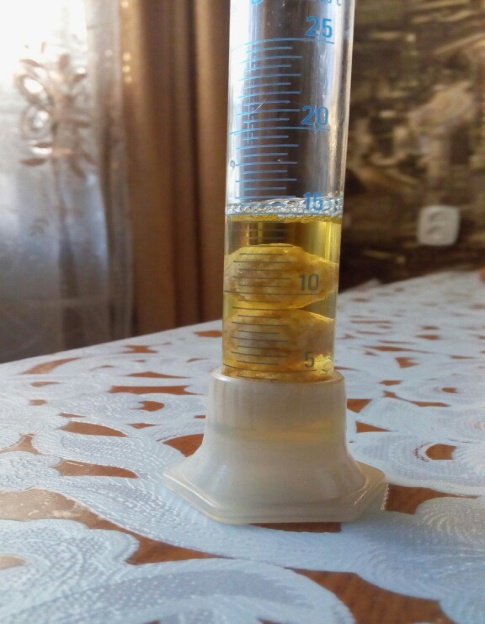 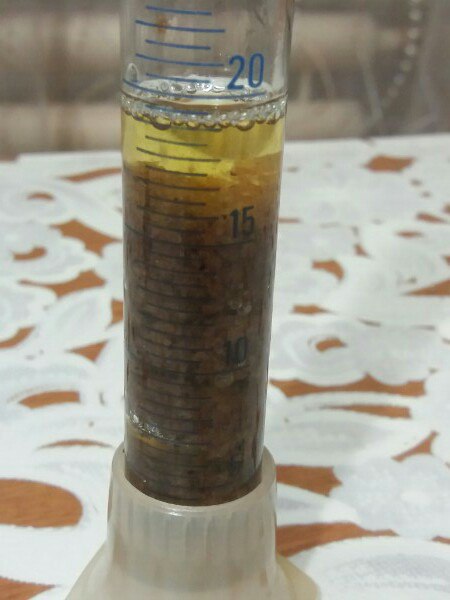 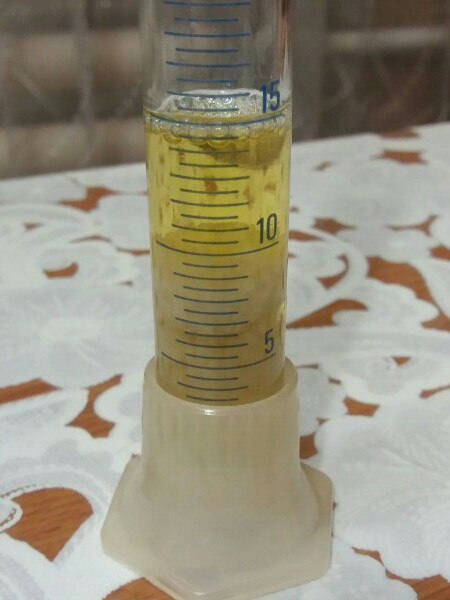 Результат:                П=100*(V-V1)/V
Исследование3 «Определение кислотности»
Пшеничный          Подовый                  Заварной               С отрубями
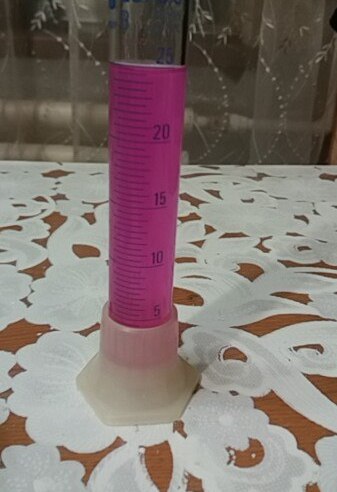 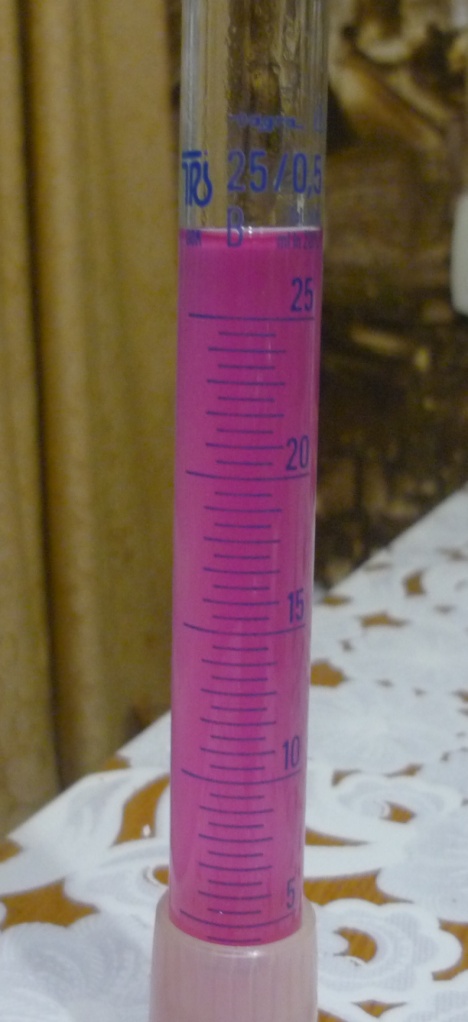 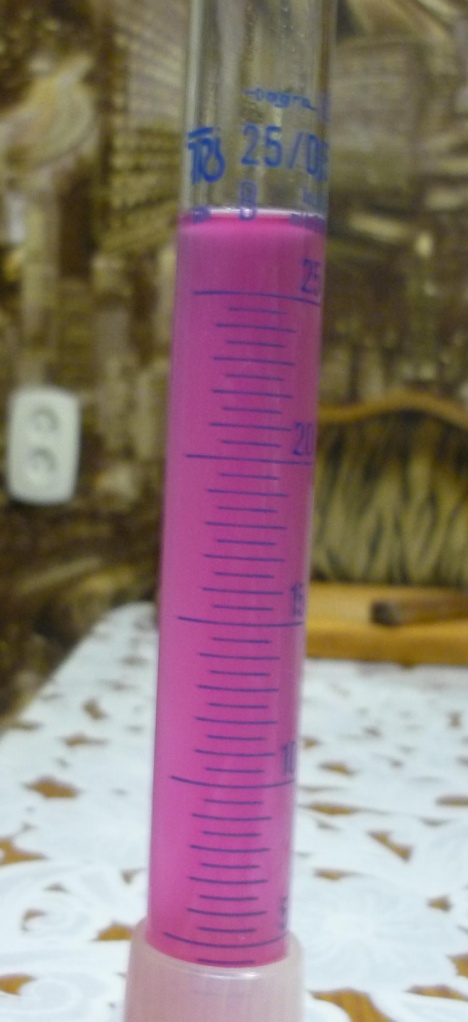 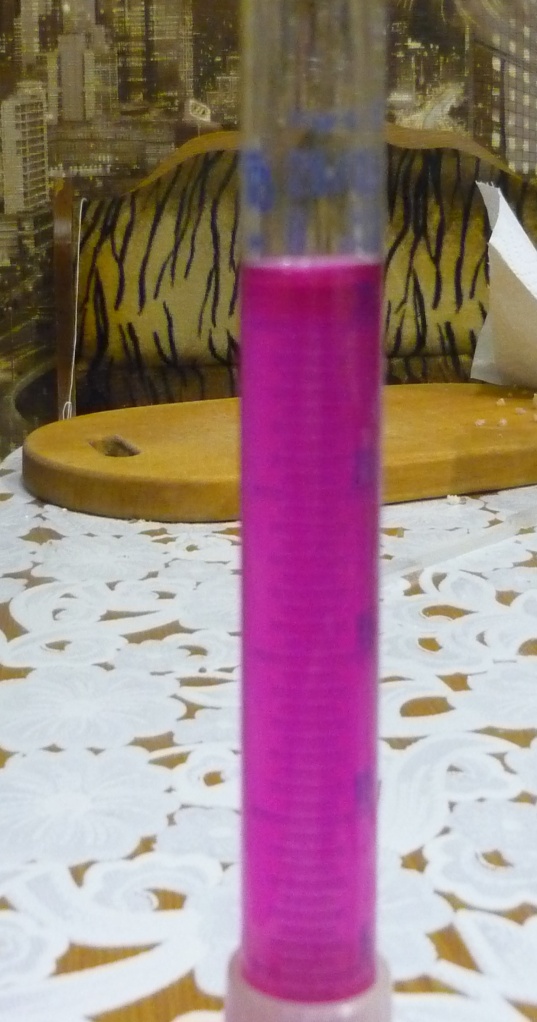 Результат:             H=V*V1*100/V2*m*10
Выводы:
Информация о продукте полностью отсутствует на пшеничном хлебе
Внешний вид лучше у Заварного хлеба
По вкусу и запаху все исследуемые хлеба можно считать доброкачественными
Самая приемлемая влажность у хлеба с отрубями. Остальные образцы хуже усваиваются, быстрее подвергаются плесневению.
Самая большая пористость у Пшеничного хлеба и хлеба с отрубями. Говорит о их наибольшей усваиваемости.
У всех рассмотренных образцов повышенная кислотность.
Рекомендации:
Хлеб дольше не зачерствеет, если в ёмкость, где его хранят, положить нарезанные кусочки яблока или сырого картофеля или поставить маленькую солонку со щепотью соли. 
Хлеб дольше не черствеет, если его хранят в полиэтиленовом мешочке, но этот мешочек нужно не реже одного раза в неделю менять, иначе хлеб будет задыхаться. 
Отдавайте предпочтения местам хранения с большим количеством маленьких вентиляционных отверстий.
Чёрный и белый хлеб нужно хранить отдельно, так как они дольше не черствеют и не плесневеют.
При покупке хлеба обращайте внимание на органолептические качества продукта.
Для, того чтобы освежить зачерствевший хлеб, нужно сбрызнуть его водой или укрыть и на 2 – 3 минуты поместить его в нагретую до 150°C духовку.
Источники:
http://bio-x.ru/articles/opredelenie-kislotnosti-hleba
http://fb.ru/article/325446/kak-hranit-hleb-prakticheskie-rekomendatsii-sposobyi-i-otzyivyi
http://hlebstol.ru/a-brief-history-of-bread
http://www.thleb.ru/about/item/4/
В.И. Бородулин «Домашняя медицинская энциклопедия»,  Москва 2003г.
К.Барыкин «Хлеб, который мы едим», Москва 1982г.
А.И. Гурова «Практикум по общей гигиене», Москва 1996г.